Case Presentation: The Integrative Care of a Patient Diagnosed withAlzheimer’s Disease (AD)
Linnea Axman
DrPH, MSN, FNP-BC, FAANP
August 10, 2016
Objectives
After attending this case presentation, participants will be able to:
Describe the Epidemiology of AD
Explain the pathophysiology of AD
Identify risk factors for AD
List the possible differential diagnoses
Incorporate evidence-based CAM into the plan of care for a patient diagnosed with AD
Analyze a case presentation of an 82 years old woman diagnosed with AD
Present the Patient
Demographics
82 y o white female with 6 year history of progressive memory loss, inability to travel,  incontinence, combativeness, delusions, hallucinations, and inability to manage ADLs independently
History
Apparently well, married for 60 years
Personal history significant for near fatal car accident with multiple fractures and lung injuries at age 63, ? of hypoxic episode or head injury
Family hx significant for Father with dx of AD
Present the Patient
List of Medications & Supplements
Aricept 10 mg po QD
Namenda 10 mg po QD
Use of CAM including lifestyle modification
Recommended change in diet and exercise (but has refused)
Aromatherapy in use in the home
Review of Systems
G6P5AB1, post menopausal women (vaginal hysterectomy age 55)
Osteoporosis by Dexascan: Fxs: R wrist  (fall) , thoracic spinal  and rib fxs (AA)
Mild  hyperlipidemia
S/P Left  mastectomy for ductal atypia
Present the Patient
Physical
Unremarkable except  for
Neuropsych exam: Multiple abnormalities
Inability to learn and remember new information (anterograde amnesia)
Increased sensitivity to interference due to decreased inhibitory processes leading to the production of intrusion errors (interruptions, loud noises, e.g. dogs barking)
Decreased semantic memory (e.g. horse name, color, shape, definition, sound it makes)
Deficits in “executive functions” responsible for the mental manipulation of information, concept formation, problem solving, cues to action
[Speaker Notes: Consortium to Establish a Registry for Alzheimer Disease (CERAD) (Welsh et al. 1991)

Semantic Memory (fluency, confrontation naming, sorting, word-to-picture matching, and definition generation of a thing such as a horse)]
Presentation of the patient
Neuropsych continued
Identify targets solely on the basis of one feature (building block versus red building block or flower versus yellow flower)
React more slowly to peripheral stimuli (may be reason for greater number of car crashes in AD patients)
Hachinski Ischemic Score of 3 (< 4 indicative of AD)
Offered and refused CT Scan of brain and any further testing
The Modified Hachinski Ischemic Score
[Speaker Notes: Detrmine total score
Score < 4 suggests primary dementia 9alzheimer’s disease)
4-7 Indeterminate
7 vascular dementia
Merk Manual of Diagnosis and Therapy]
Subjective
83 y o white female brought to PCM by husband for continuing care for Alzheimer’s Disease. 
Concerns include accelerating hallucinations and combativeness; misplacing valuable objects (wedding rings), wandering
Care provider to the home twice a week for hygiene measures; patient wears adult diapers; today hair and clothes unwashed
Good appetite with 10 lb weight gain since last visit (3 months agao): Diet high in carbs, sugar, fat
Husband recently hospitalized for “Mild” MI
Adult protective services has been to the home twice because of family’s continuing concerns about safety and husband’s refusal to institutionalize his wife’s for her (and his) health and safety
Objective
Neuropsych: MMSE 20/30 (<23 indicative of dementia)
Eye exam: 20/25 with glasses; no increase in intraocular pressure
Hearing: WNL for age 
Neck supple without bruit
Heart/Lungs CTA, no MRGs; ECG: WNL, NSR
Abd: protruberant, soft, nontender
Extremities: multiple varicosities otherwise clear
Spine: Kyphotic; multiple old vertebral body Fxs
Assessment
Alzheimer’s Disease
Alzheimer’s Disease is a  permanent progressive decline in several areas of cognitive functioning including memory that severely interferes with daily activities of living. Insidious onset, gradually progressive decline in cognitive functioning in the absence of other causes of dementia (Cash,& Glass, 2011, p. 443).
Moderate  (Middle Stage)
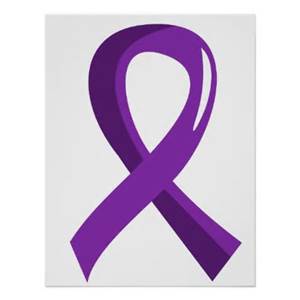 Moderate Alzheimer’s Disease
Forgetfulness of events or about one's own personal history 
Feeling moody or withdrawn
Being unable to recall their own address or telephone number
Confusion about where they are or what day it is 
The need for help choosing proper clothing for the season or the occasion 
Trouble controlling bladder and bowels
Changes in sleep patterns, such as sleeping during the day and becoming restless at night 
An increased risk of wandering and becoming lost 
Personality and behavioral changes, including suspiciousness and delusions or compulsive, repetitive behavior like hand-wringing or tissue shredding
[Speaker Notes: Moderate Alzheimer's disease (middle-stage)
During the moderate stage of Alzheimer's, individuals may have greater difficulty performing tasks such as paying bills, but they may still remember significant details about their life.
Moderate Alzheimer's is typically the longest stage and can last for many years. As the disease progresses, the person with Alzheimer's will require a greater level of care. 
You may notice the person with Alzheimer's confusing words, getting frustrated or angry, or acting in unexpected ways, such as refusing to bathe. Damage to nerve cells in the brain can make it difficult to express thoughts and perform routine tasks.]
Presentation of the Clinical Problem
Epidemiology
7th leading cause of death
More than 5.3 million people living with Alzheimer’s Diseases (2009)
Women: 1: 6  lifetime risk
Men: 1:11 lifetime risk
40% of those over 85 years of age are affected
Cost: $172 billion dollars per year in 2010 (Rakel, 2012)
Presentation of the Clinical Problem
Etiology (World view)
Western
Lifestyle factors affect the brain 30 years before symptoms occur
Too much beta amyloid, which causes plaques on the outside of brain cells
Tau molecules twist and no longer hold the nerve cell microtubule in place causing cell death (tangles)
Presentation of Clinical Problem
Etiology (Differing world views)
Ayurveda
Stagnation of Kapha dosha (Water, Earth)
Aggravation of Vata  dosha (Air, Space)
TCM
An internal or external factor that causes a loss of harmony in one or more of the five elements of the body
Water Element: The kidneys influence the vibrancy of mental functioning
Wood Element: Liver and Gallbladder (toxins and fat metabolism)
Earth Element: Spleen, stomach, pancreas (digestion, filtration, carbohydrate and fat metabolism)
Presentation of the Clinical Problem
Hard Risk Factors
Increasing Age 
Family Hx
Genetics (5%)
Head Injury
Gender
Educational Level
Down’s Syndrome


Mayo Foundation, 2016
Khalsa, 2012
[Speaker Notes: Age: Risk doubles every decade after 60

The strongest risk gene researchers have found so far is apolipoprotein e4 (APoE4)
A gene contained in the extra chromosome that causes Down syndrome significantly increases the risk of Alzheimer's disease.

lack of exercise Obesity Smoking or exposure to secondhand smoke High blood pressure High blood cholesterol Poorly controlled type 2 diabetes A diet lacking in fruits and vegetables

Less than high school has been found to increase risk]
Presentation of Clinical Problem
Additional Risk Factors
Diabetes
Heart Disease

Other Risk Factors
Subjective Cognitive Impairment
Mild Cognitive Impairment
Stress and the Brain
Presentation of the Clinical Problem
Warning Signs
Memory loss that affects job skill
Difficulty performing familiar tasks
Problems with language
Disorientation to time and place
Poor or decreased judgment
Problems with abstract thinking
Misplacement of important objects
Changes in mood and/or behavior
Changes in personality
Loss of initiative
Presentation of the Clinical Problem
Diagnosis
Patient history
Family history
Cognitive assessment 
MMSE
Physical exam
Laboratory tests
Conventional: 
CBC, electrolytes and metabolic panel, thyroid function,  B 12 level, syphilis, HIV
Integrative
DHEA (dehydroepiandrosterone) (low in AD), free testosterone in men and estrogen in women, insulin-like growth factor I level
Presentation of the Clinical Problem
Diagnosis
Genetic Testing
APOE4 Gene
Neuroimaging
The Alzheimer’s Association Neuroimaging Initiative
Presentation of the  Clinical Problem
Integrative Therapy
Lifestyle Factors
Physical Exercise
Cognitive Exercise
Nutrition
Mind-Body therapy
Supplements
B vitamins
Vitamin E
Phosphatidylserine (PS)
Coenzyme Q10
Ginko biloba extract
Huperzine A
Vinpocetine
Return to the Patient: The Plan
What did you try
What worked
What didn’t work
Current Plan
Future Plan
Summary
Conclusions
References
Alzheimer’s Association (2016). Stages of Alzheimer’s.  Retrieved from http://www.alz.org/alzheimers_disease_stages_of_alzheimers.asp
Dharma Sing Khalsa, “Alzheimer’s Disease” in Integrative Medicine (3rd ed.). David Rakel, 78-90. (Madison: Elsevier Saunders, 2012).
Jill Cash, “Neurological Guidelines” in Family Practice Guidelines (2nd ed.). Jill C. Cash & Cheryl A. Glass, 443-445 ( New York: Springer Publishing, 2012).
Mayo Foundation (2016). Alzheimer’s Disease Research Center. Retrieved from http://www.mayo.edu/research/centers-programs/alzheimers-disease-research-center
Modified Hachinski Ischemic Score in The Merck Manual of Diagnosis and Therapy, Online Medical Library 2004-2010. Also available from alz.org at http://www.alz.org/professionals_and_researchers_13517.asp
Svoboda, R., & Lade, A. (1995). Tao and Dharma. Twin lakes: Lotus Press